Junior Demonstrator Briefing
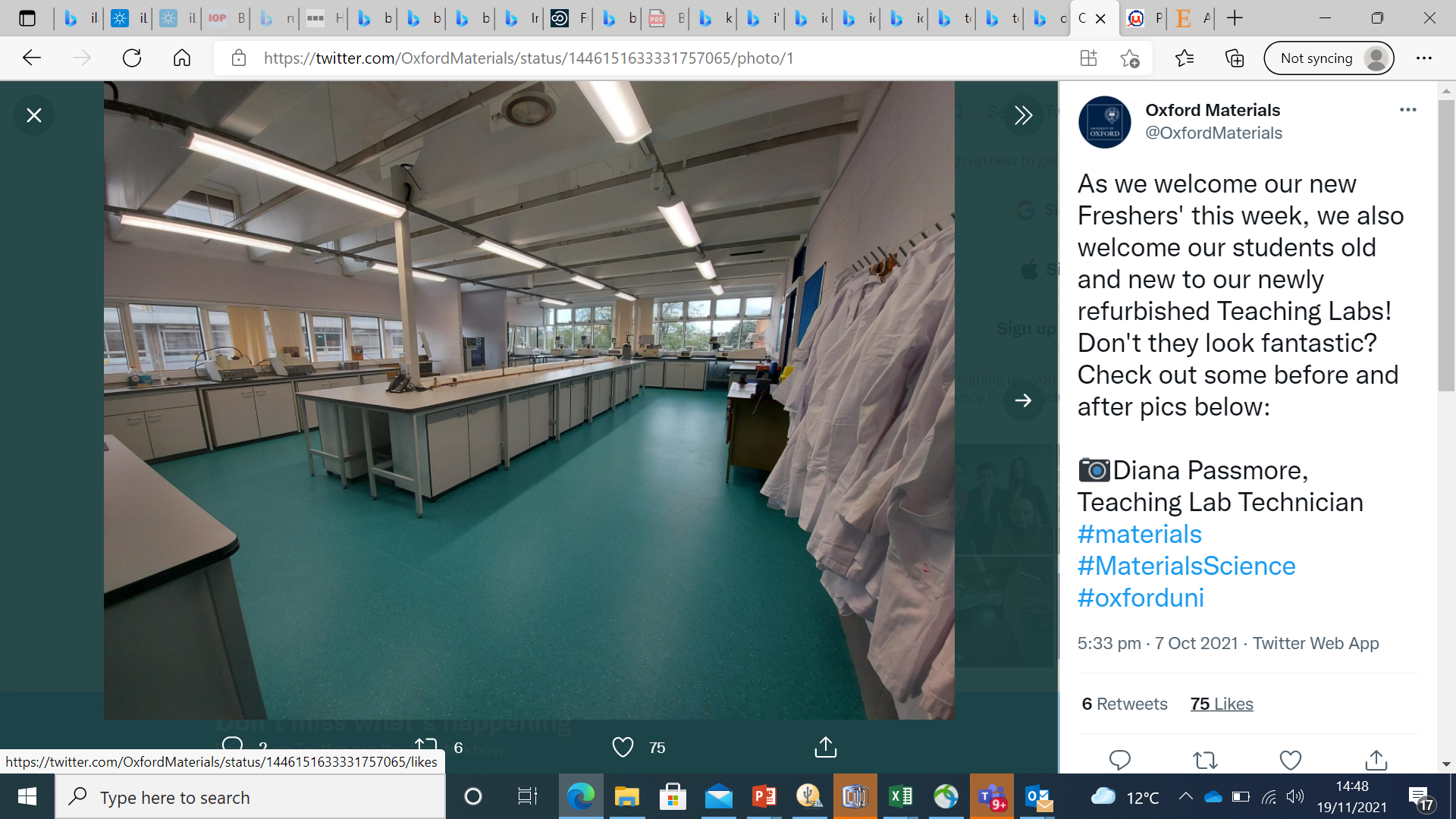 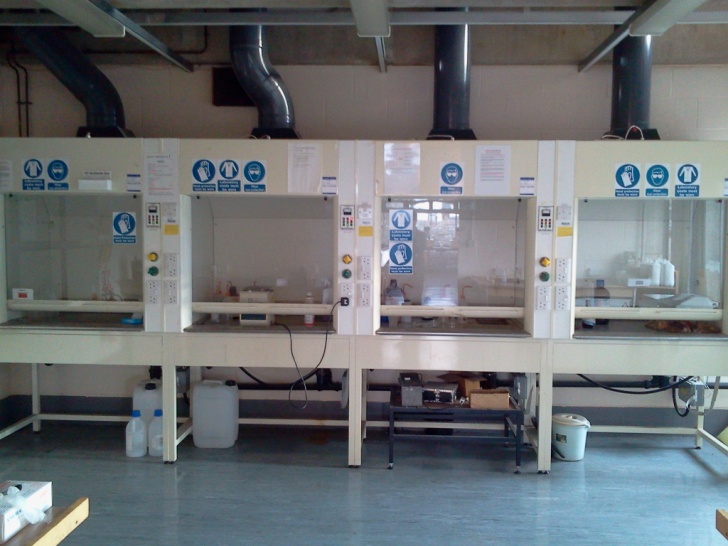 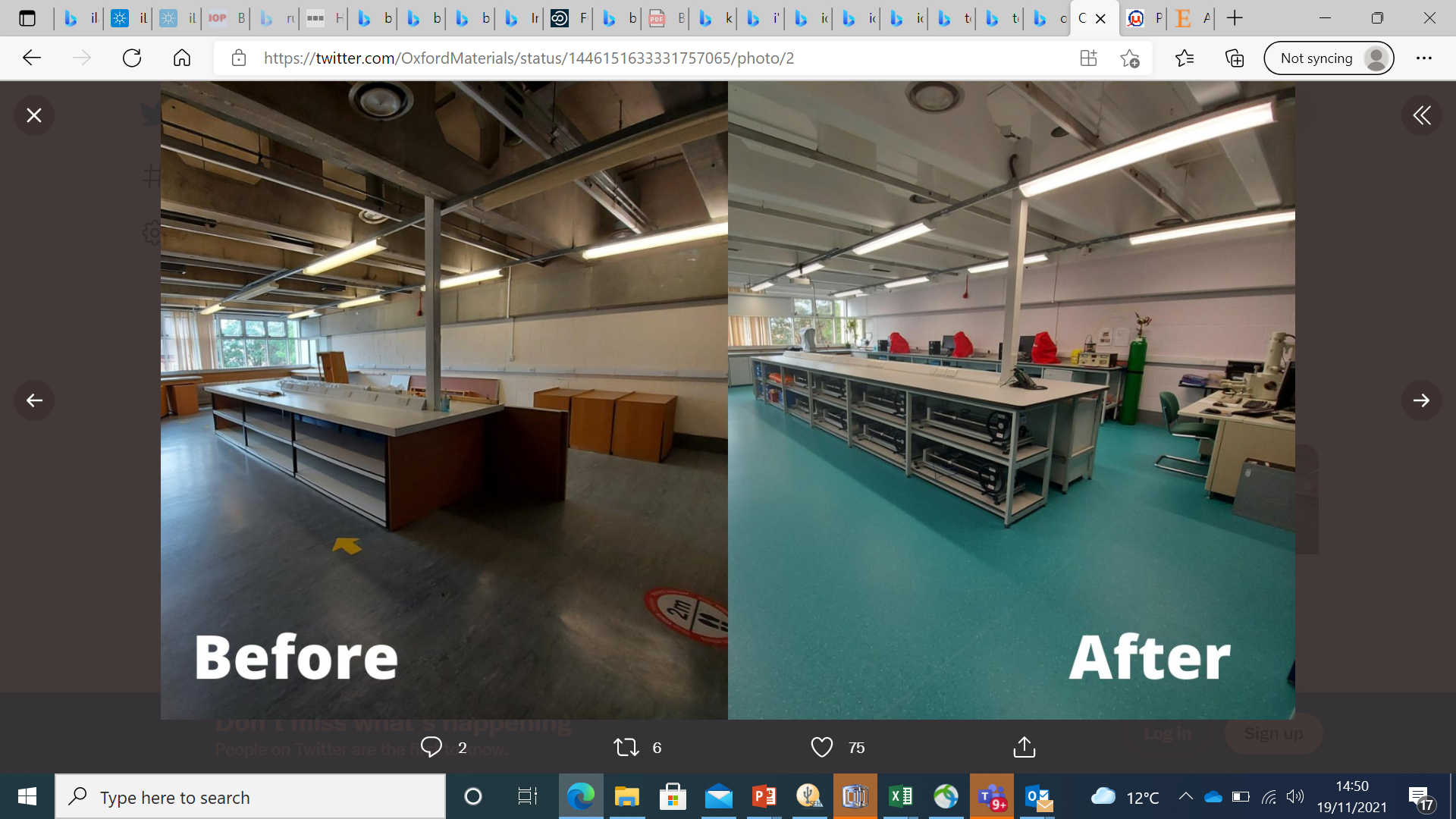 Laura Wheatley & Michael Goode
(Slides Adapted From Dr Ben Jenkins and Meg Carter)
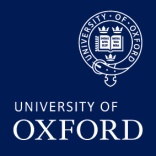 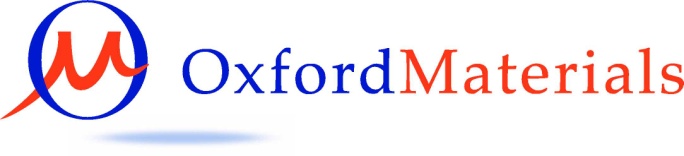 [Speaker Notes: LW and MG]
Overview
Undergraduate labs in Materials Science
Important people
Purpose
Schedules
Groupings
Topics
The role of the Junior Demonstrator
What it is
What it isn’t
Some advice
Possible UG lab scenarios
[Speaker Notes: LW]
Ice Breaker
What is your best memory (or worst) of your undergraduate labs?

(Keep it pc!)
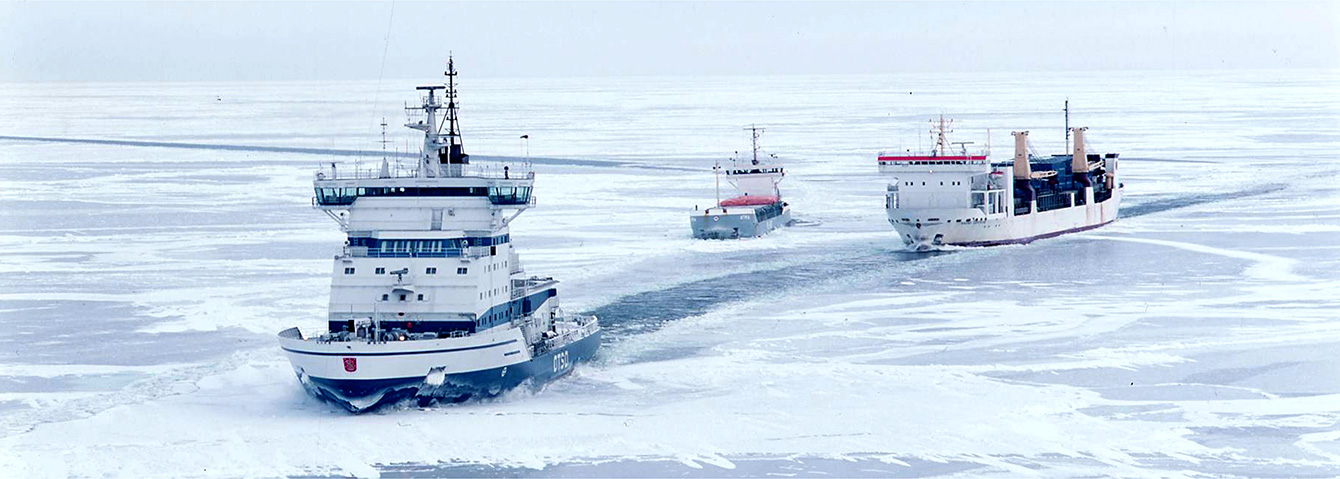 [Speaker Notes: MG + LW]
The Purpose of UG Labs
Labs provide essential training in practical scientific skills, conducting work independently from written instructions and report writing

Labs support the academic lecture course series throughout the year

Labs are EXAMINED coursework towards either Preliminary or Final exams
[Speaker Notes: LW

Note that students the practicals don’t always match up with lectures]
Undergraduate Degree Structure
[Speaker Notes: This is changing this year – but still, the points stand about labs as good preparation for part ii

MG]
Important People
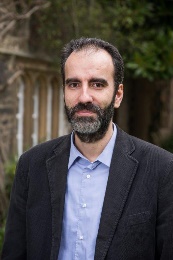 Prof Sergio Lozano-Perez – Practical Class Coordinator


Diana Passmore – Practical Class Technician (PCT)


Senior Demonstrators


The Students (≈40-50 each year)


Other Junior Demonstrators


Paul Warren etc. – Departmental IT
itsupport@materials.ox.ac.uk
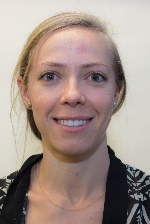 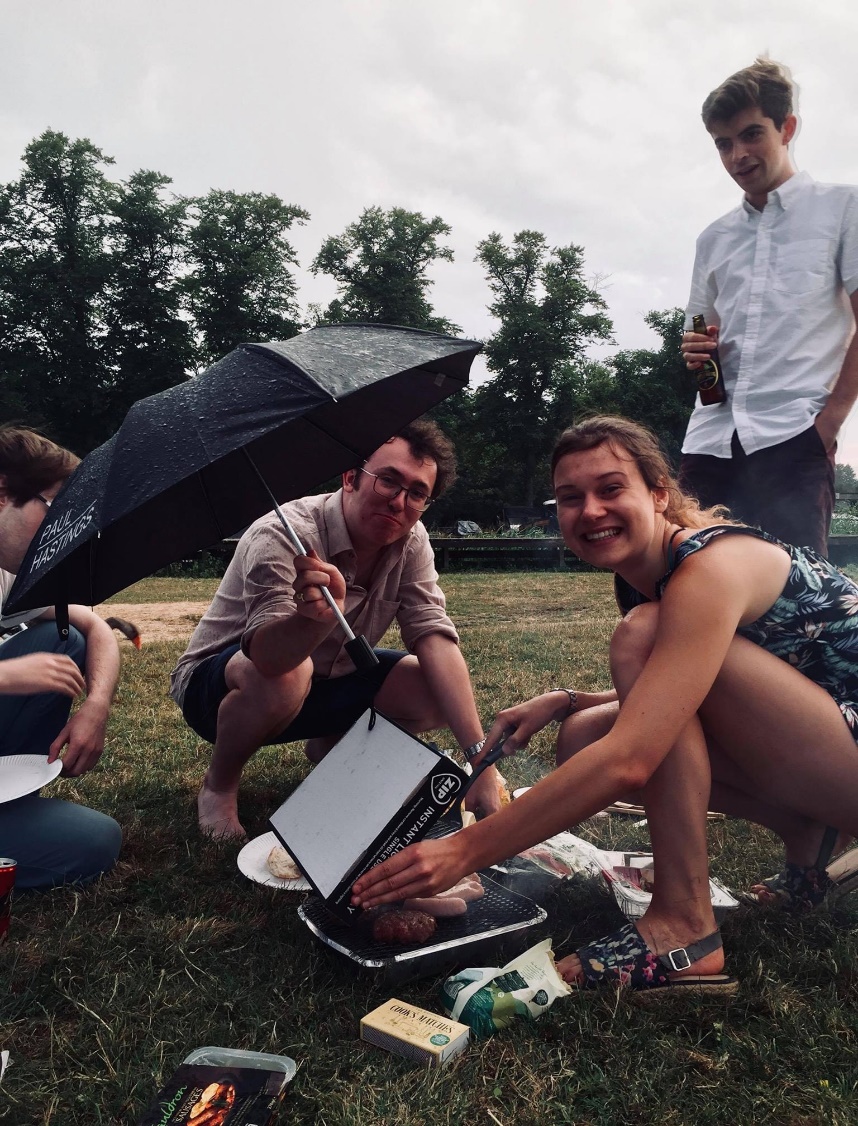 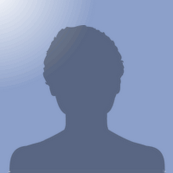 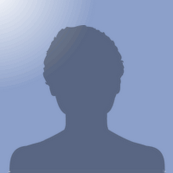 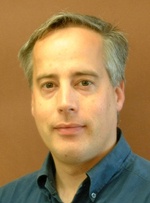 [Speaker Notes: LW


Input silly mike and laura photos]
UG Labs Schedule
First year UGs:
Thursday & Friday 14:00 – 17:00 alternate weeks (MT & HT)*
*Excluding some introductory labs in MTwk1 
PLUS two afternoons (assorted days) in the first half of TT

Second year UGs:
Monday – Wednesday afternoons alternate weeks*
*Except Trinity term which has a special timetable

Junior demonstrators should aim to arrive at least 10 minutes before the start of labs

Labs may not happen in the same order as previous years
[Speaker Notes: LW

Try to keep term week afternoon free until you know when your lab will be scheduled]
UG Lab Groups
Students work in groups of three with the occasional pair

Generally grouped by college but not always

Designed to encourage and teach teamwork

Will undoubtedly include a mixture of abilities, personalities, approaches, genders
[Speaker Notes: MG]
UG Lab Topics – Year 1
Practical 1P1a	Intro to Computing
Practical 1P1b	Microscopy 
Practical 1P2	Introduction to LabView 
Practical 1P3	Young’s Modulus & Stress Analysis
Practical 1P4	Metallography
Practical 1P5	Polymers - Molecular Weight Effects
Practical 1P6	Thermal Analysis 
Practical 1P7	Bubble Raft
Practical 1P8	Electrode Potentials
Practical 1P9	Energy Levels and Band Gaps
Practical 1P10	Fabrication & Tensile Testing
http://www.materials.ox.ac.uk/teaching/ug/ugpracticals.html
[Speaker Notes: LW

Not necessarily order]
UG Lab Topics – Year 2
Practical 2P1	Materials Selection
Practical 2P2	Steels 
Practical 2P3	Extrusion Casting
Practical 2P4	Casting
Practical 2P5	Diffusion
Practical 2P6	Dislocations and Plasticity 
Practical 2P7	Corrosion 
Practical 2P8	Mechanical properties of polymers 
Practical 2P9	XRD Detective
Practical 2P10	SEM and Fracture
Practical 2P11	Transmission Electron Microscopy  
Practical 2P12	Semiconductor Devices
http://www.materials.ox.ac.uk/teaching/ug/ugpracticals.html
[Speaker Notes: MG]
UG Lab Notebooks
Most practicals the students fill in their lab notebook in the practical session
Materials Selection – poster 
Some labs require a report after the lab – ask Sergio for which labs. The marking is down to the SD
[Speaker Notes: LW]
Group Exercises
Split into groups:

What makes the best teachers/educators effective?

Think of a couple of examples of bad teaching

In your experience, what makes a good/bad demonstrator?

Couple of minutes to think!
[Speaker Notes: Good bad teaching
Good bad demonstrator

LW & MG]
Potential Answers
The Role of the Senior Demonstrator
To write lab handout for the students to follow

To introduce and explain the relevance of the lab

To tell the students the key deliverables they are looking for

To instruct the JDs if there are special themes they want highlighted by the students

To be around in the labs to answer academic questions, around an average of one hour per day (not fixed)

To read and mark the written reports
[Speaker Notes: Good idea to understand differences between demonstrators – written outside, read it

MG]
The Role of the Junior Demonstrator is... (1)
To familiarise themselves with the practical and the equipment in advance of the lab session, including reading the online handout 
(For new JDs) doing a practice run of the lab – paid!
To oversee delivering the SDs requirements
To assist Diana in encouraging safe, respectful and professional behaviour in the labs
To assist Diana in concluding the labs in a timely fashion
To answer reasonable questions from students
[Speaker Notes: LW
Be proactive with Diana and SD - training
Two slides
What is reasonable – slide of questions?]
What are reasonable questions?
“What should we do first?”
“Is one measurement enough?”
“We are unsure if we have set up our testing equipment properly, please could you check?”
“Do these results look right to you?”

What should you do if you are asked a question that you don’t know the answer to?
[Speaker Notes: LW and MG]
The Role of the Junior Demonstrator is... (2)
To assist student in becoming effective experimental scientists with:
proper lab discipline, behaviour and time management
effective team-work and communication skills
correct use of lab notebooks (not examined but available to the examiners for inspection)
To assist students with experimental equipment
To develop themselves in their communication and teaching skills.
Comply with the rules of the lab, e.g. clothes and footwear
[Speaker Notes: MG]
The Role of the Junior Demonstrator is not...
To give students the ‘answers’ to the lab

To do any work for the students or tell the students how to approach the tasks

To tell them if they’ve gotten something ‘right’ or ‘wrong’

To earn some quick money by baby-sitting a group of young-adults / to catch-up on reading
[Speaker Notes: LW]
A few words of advice
Make sure to spend time getting familiar with your practical(s)
It is much easier to deal with problems if you understand the practical and apparatus!
You get paid for the training time!
Be proactive and talk to all the groups regularly
This often helps to identify problems before they arise
Enjoy yourself!
[Speaker Notes: MG]
Possible UG Lab Scenarios (1)
A student doesn’t understand the handout’s instructions

You see someone copying / cheating

An accident/near miss occurs

A student is in the IT room completing tute-work for a deadline

A student leaves the lab unannounced to go smoke / to the vending machines

You see a student about to do something without the required PPE
[Speaker Notes: LW 
(more straightforwards scenarios where there is a definite answer (or at least an official one)]
Possible UG Lab Scenarios (2)
One person in a group is doing no work

One person in a group is doing all the work

A student is checking emails / listening to music / playing with a smart-phone in the lab

You think a student / group are rushing their work just to leave early

Several groups in the lab all need help at the same time

You see a group doing the practical/analysing their data incorrectly
[Speaker Notes: MG 

Safety? 
Equipment problems
What to do if you see a group doing something clearly wrong
Group look like they won’t finish]
Real Scenario
You are approaching the end of day two of a three day lab. You have concerns that one group will struggle to finish on time. They have taken multiple measurements for 2 out of 5 samples, but have not yet taken any measurements on the other three samples. They seem more concerned with taking multiple measurements for each sample.

What would you do?
Thank you for listening
Any Questions?